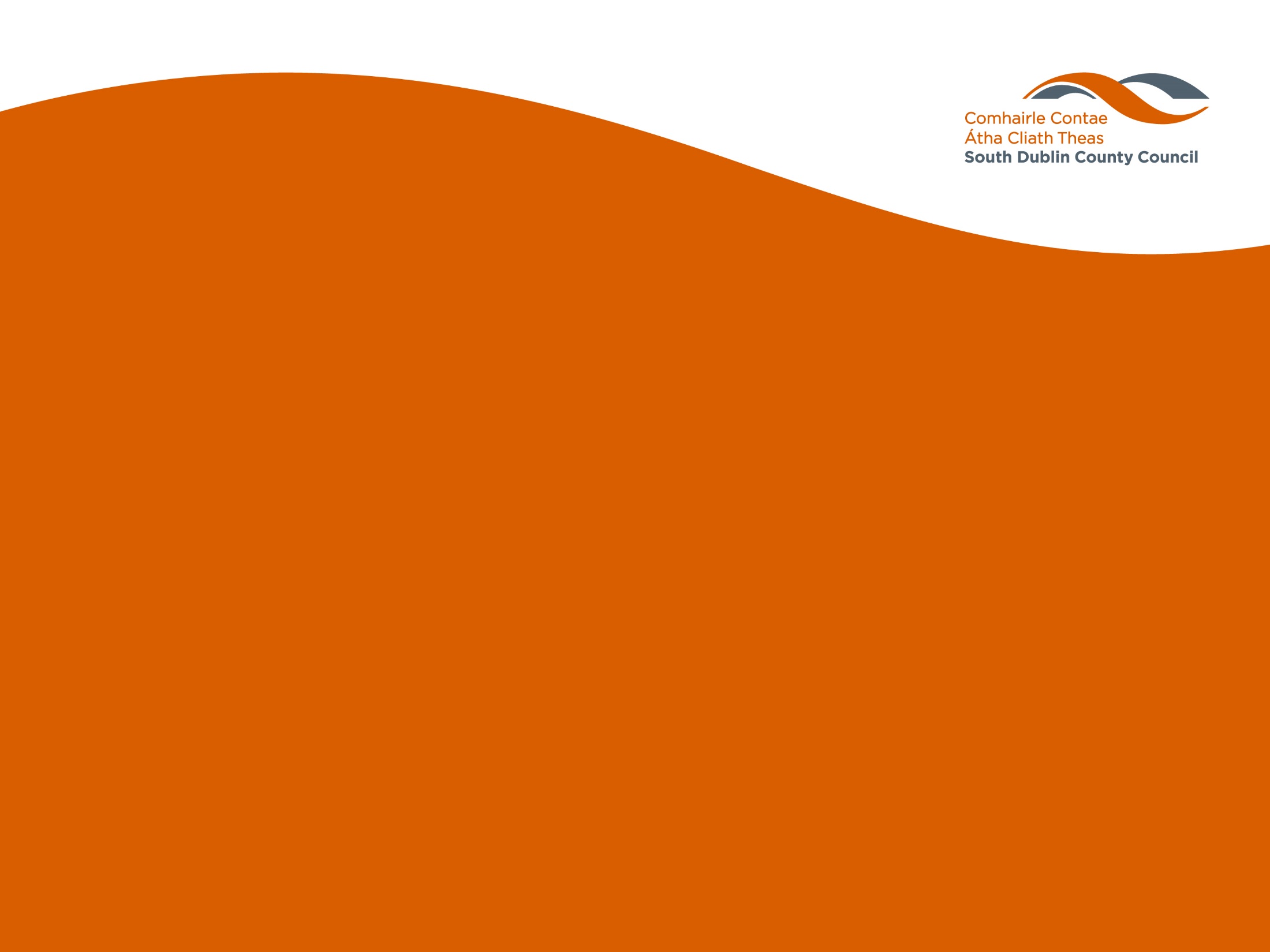 Vacant Homes

Housing Strategic Policy Committee Meeting
16th February 2023
1
Vacant Homes
Under Housing for All – Pathway to Addressing Vacancy and Efficient Use of Existing Stock- Appointment of 2 Vacant Homes Officers- North/South of Naas Road
Play a crucial role in ensuring the provision of new homes from refurbishment and re-development initiatives 
Responsible for implementation the Croí Cónaithe Initiative.
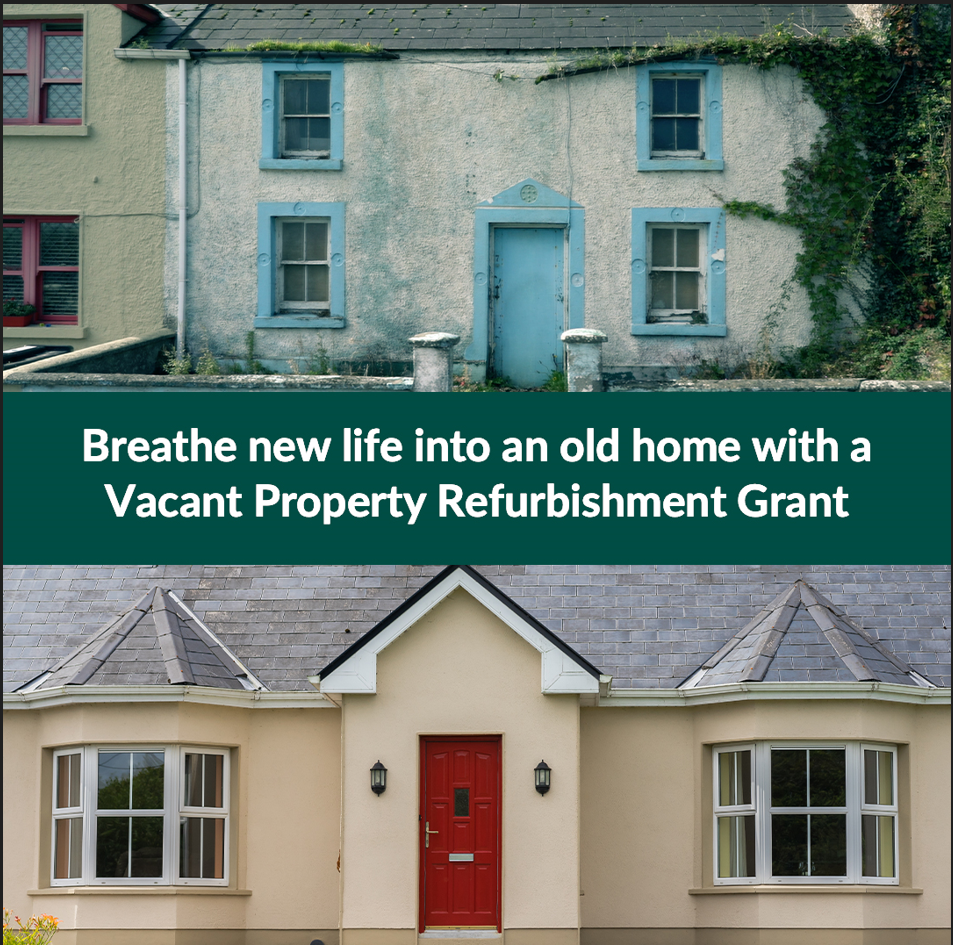 National & Local Vacancy Rates
1.4%*
Vacancy rate in South Dublin
(lowest nationally)
0.7%
Tallaght Central
Electoral Area with lowest national vacancy rate
53
Private properties in South Dublin currently registered on  vacanthomes.ie
(actively monitored/ investigated)
Role of Vacant Homes Officer
1. Overseeing coordinated approach to addressing vacancy & efficient use of existing stock;2. Lead on Croí Cónaithe initiatives to support refurb of properties for residential use;3. Actively promote uptake of various DHLGH schemes e.g., Buy & Renew, Repair & Leasing;4. Explore potential use of Compulsory Purchase Orders (CPO) of vacant properties for future residential use; 5. Actively monitor & assess vacancy data locally including through utilisation of CSO/GeoDirectory data, vacanthomes.ie
Key Supports
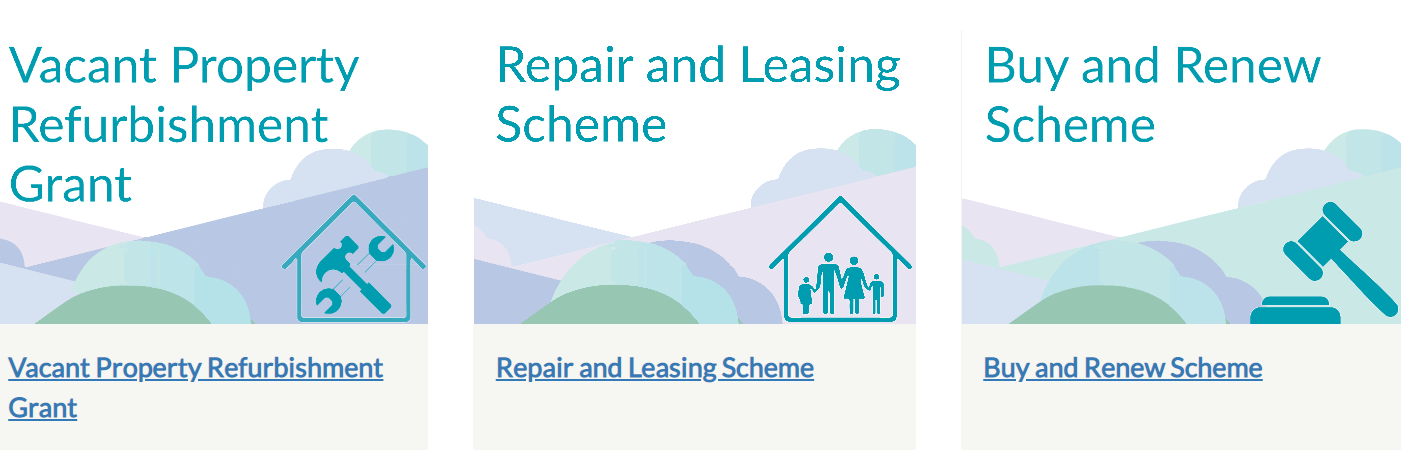 Croí Cónaithe Initiative
What the Vacant Property Refurbishment Grant?
Vacant Property Refurbishment Grant available to support refurb of vacant property into permanent home.
Grants ≤ €30k available.
If the refurbishment costs exceed the standard grant of up to €30,000, a top-up grant amount of up to €20,000 is available for properties classified as Derelict*. (*This means that the property is structurally unsound and dangerous)
10 applications received to date:
Repair & Lease/Buy & Renew
Repair & Lease scheme:
Assists with cost of improvement works for vacant residential properties
 Property must be vacant for ≥ 1 year & in an area of social housing demand
Maximum funding: €60k per unit
Lease of between 5 & 25 years, depending on cost of works
Payments similar to social housing leasing, i.e. 80% (85% for apartments) of market rents
Scope for adjusted lease payments to off-set repair/upgrade costs
Buy & Renew Scheme:
Supports local authorities to purchase and refurbish properties for social housing use
Local authority discretion to determine property suitability for social housing
Aims to tackle dereliction & improve local area appearance
Complementary initiative to Repair & Lease Scheme – provides option for suitable properties to be purchased rather than leased, depending on owner preference.
Useful Links- Further Information
www.gov.ie/vacancy

www.vacanthomes.ie 

South Dublin Vacant Homes (sdcc.ie/vacanthomes)